Overcoming Roadblocks to QM Adoption
James Smrikarov
Instructional Designer/QMC
Saint Paul, MN
CC BY 4.0
Objectives
Identify QM roadblocks at your institution
Analyze problem-solving tactics to counter them
Apply relevant strategies to your institution
About Saint Paul College
2-year community & technical college part of the Minnesota State system
132 FT and 240 PT faculty
Diverse student body
Brand new ‘Academic Effectiveness and Innovation' unit formed to support faculty in 2018!
Two new QMC's certified in Fall 2018
QM Implementation – September 2018
Institutional Change
Benchmarking
Dep’t committees
QM integrated into other T & L training
Program Review
Continuous Improvement
Use full rubrics
Official plan for all or certain classes
Quality Assurance
Process built into course dev
Higher # of reviews
Use CRMS
Ad-Hoc
Systematic process
Schedule all for 3 yr plan
Familiarization
Informal review
Initial Roadblocks
Identifying Positives
Our Strategy
Best bang for the buck:
Prioritize & subsidize workshop attendance 
Hosted in-person APPQMR in March, 2019
Piloted an internal peer review cohort in Jan, 2019
Incorporate QM standards into all faculty training, both face-to-face and online*
(*starting March 2019)
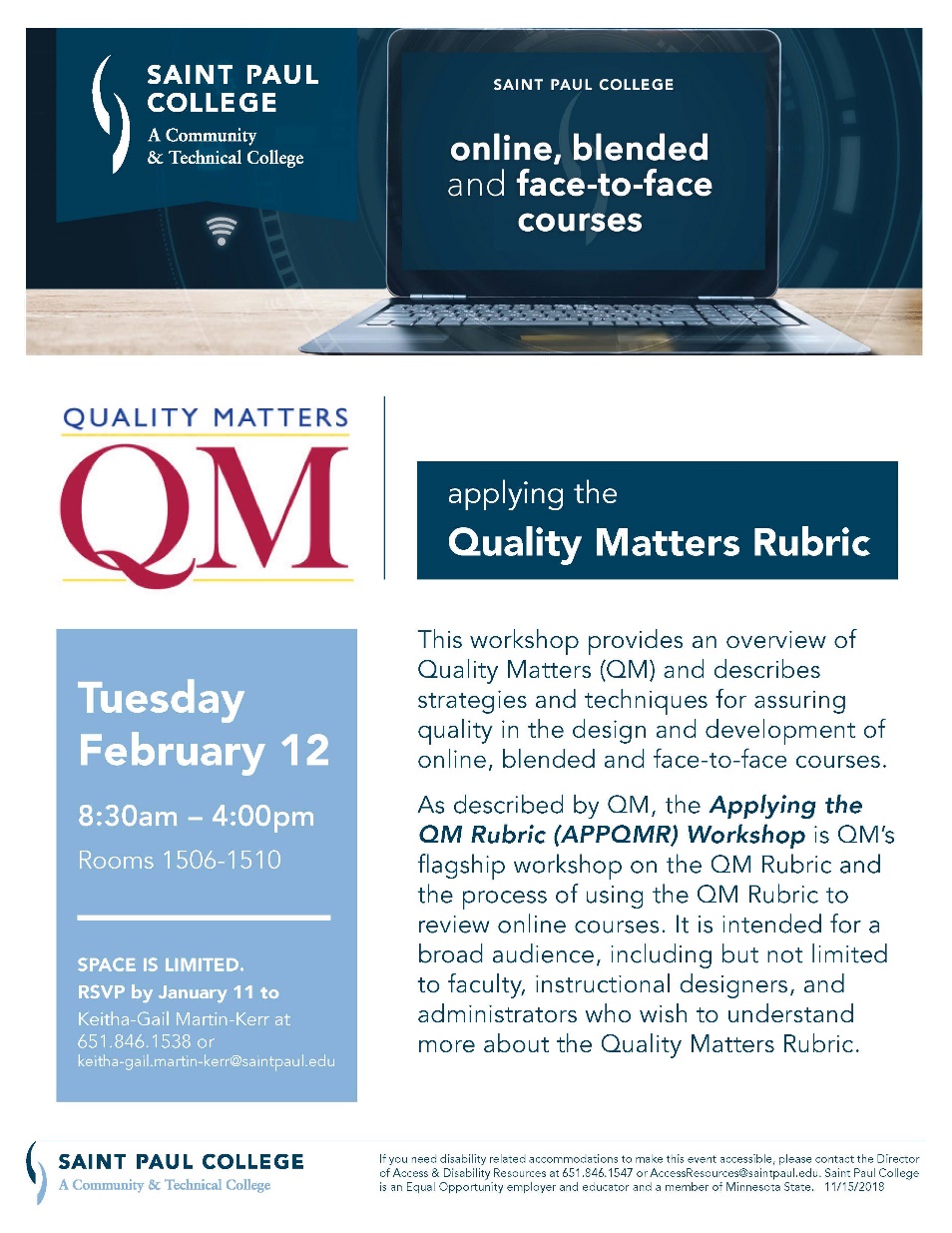 Results: Workshop Attendance
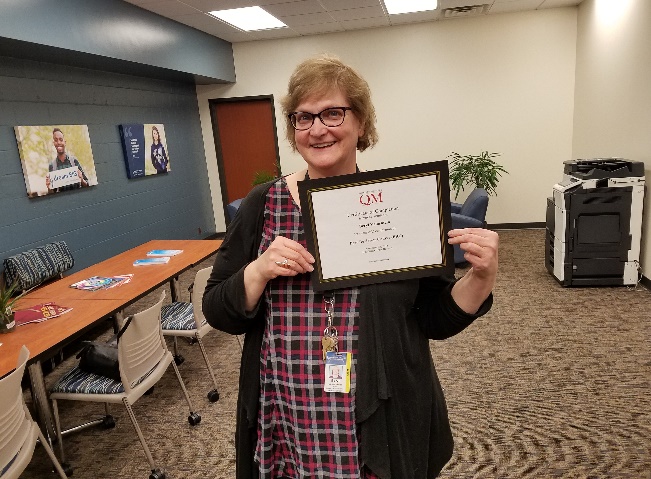 Quality Matters:
IYOC
APPQMR 
PRC/MRC
QM Rubric Updates
QMC

In-House (Saint Paul College): 
Course design
Online course engagement
Accessibility online
Results: QM Internal Review Cohort
6-week process using CRMS
Each pair of faculty supervised by a QMC with pre/post meeting
Accompanying LMS module with videos guiding each week and explaining standards
May lead to QM certification application if possible/desired


*Tip: leave time to pre-verify SRS 2.1/2.2 first!
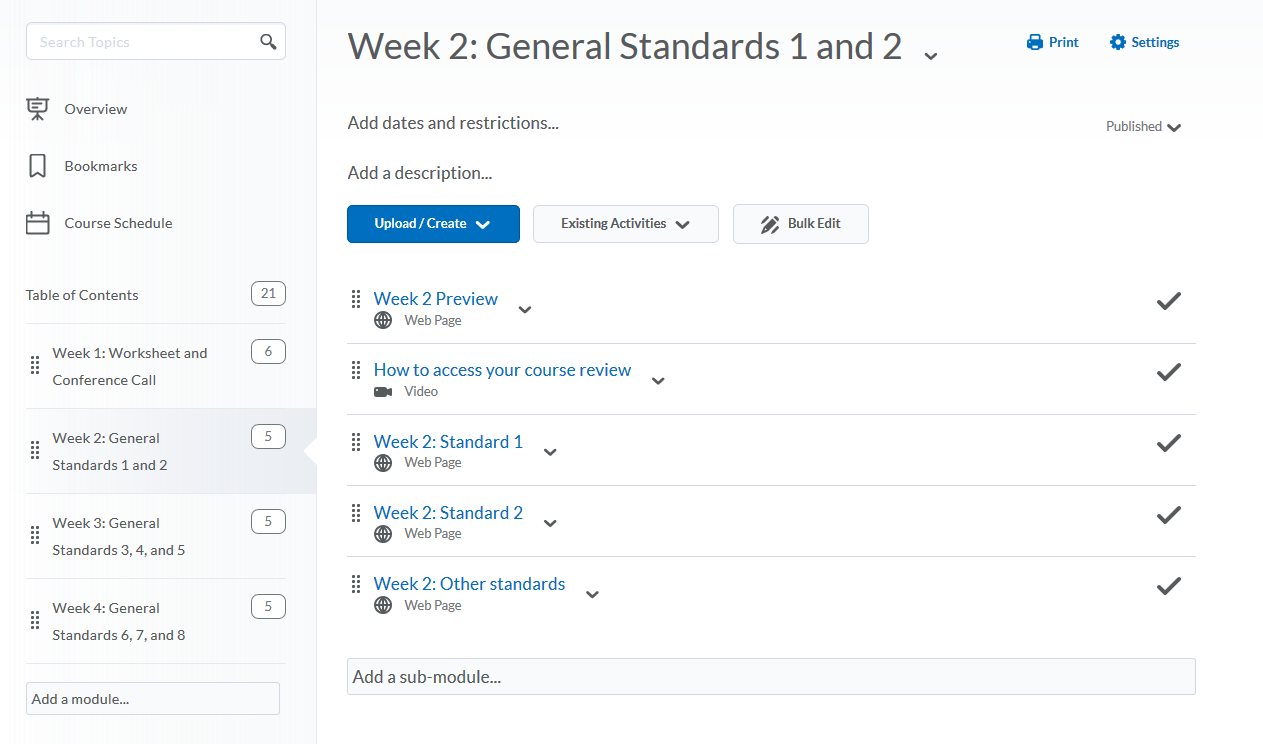 Results: Stealthy QM Standards
1 course design workshop* 
1 online course delivery* webinar
Series of accessibility* workshops 
Many on-demand consultations
Piloting an online peer observation form 
Free rubrics to all who ask

*We plan to turn these into a set of core trainings offered bimonthly beginning Fall 2019
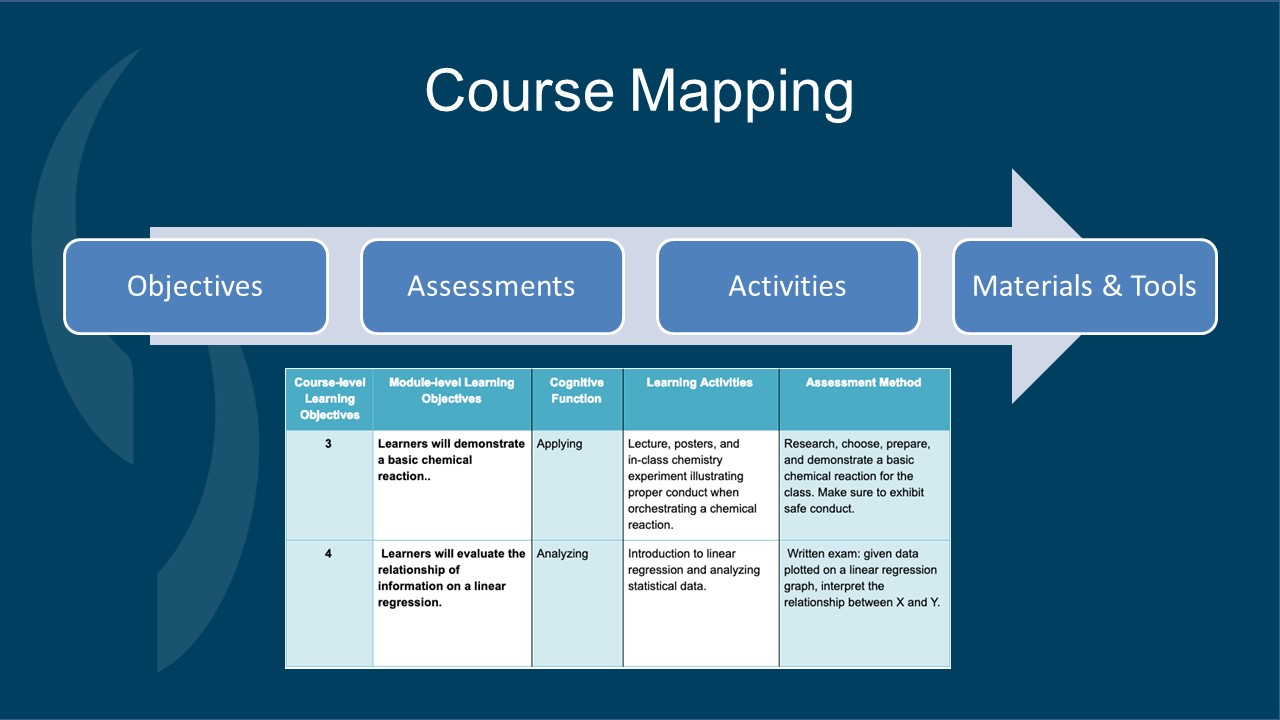 QM Implementation – April 2019
Institutional Change
Benchmarking
Dep’t committees
QM integrated into other T & L training
Program Review
Continuous Improvement
Use full rubrics
Official plan for all or certain classes
Quality Assurance
Process built into course dev
Higher # of reviews
Use CRMS
Ad-Hoc
Systematic process
Schedule all for 3 yr plan
Familiarization
Informal review
Workshop Activity
Work in your group to identify roadblocks you have experienced in one of the four categories
Small Group Activity
Work in your group to identify solutions you have used or would use in one of the four categories
Your Plan
Institutional Change
Benchmarking
Dep’t committees
QM integrated into other T & L training
Program Review
Continuous Improvement
Use full rubrics
Official plan for all or certain classes
Quality Assurance
Process built into course dev
Higher # of reviews
Use CRMS
Ad-Hoc
Systematic process
Schedule all for 3 yr plan
Familiarization
Informal review